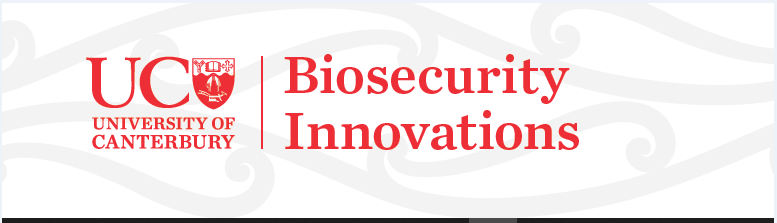 Biosecurity OZ vs NZ31 March 202312:30 - 2:30pm
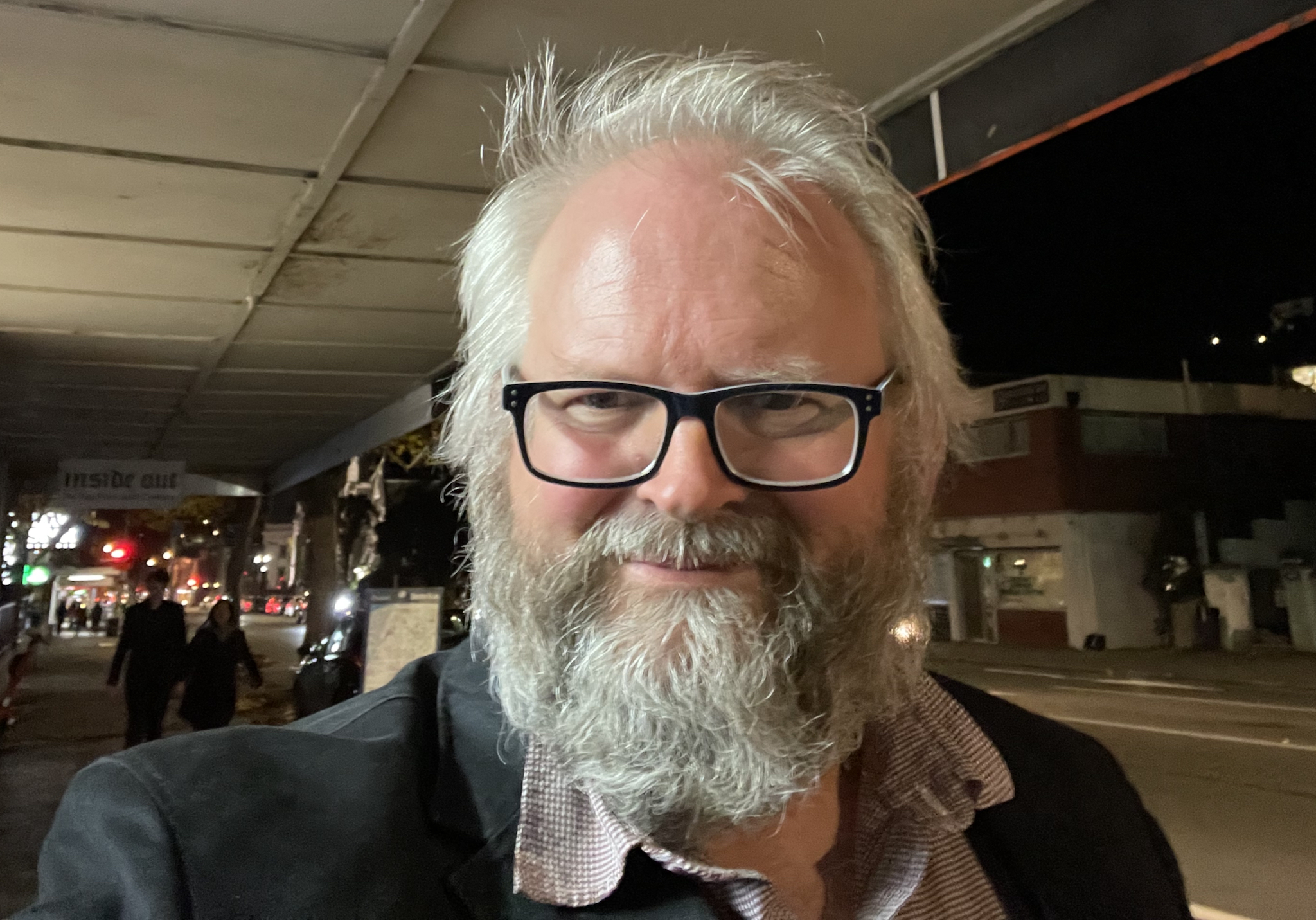 Introductions
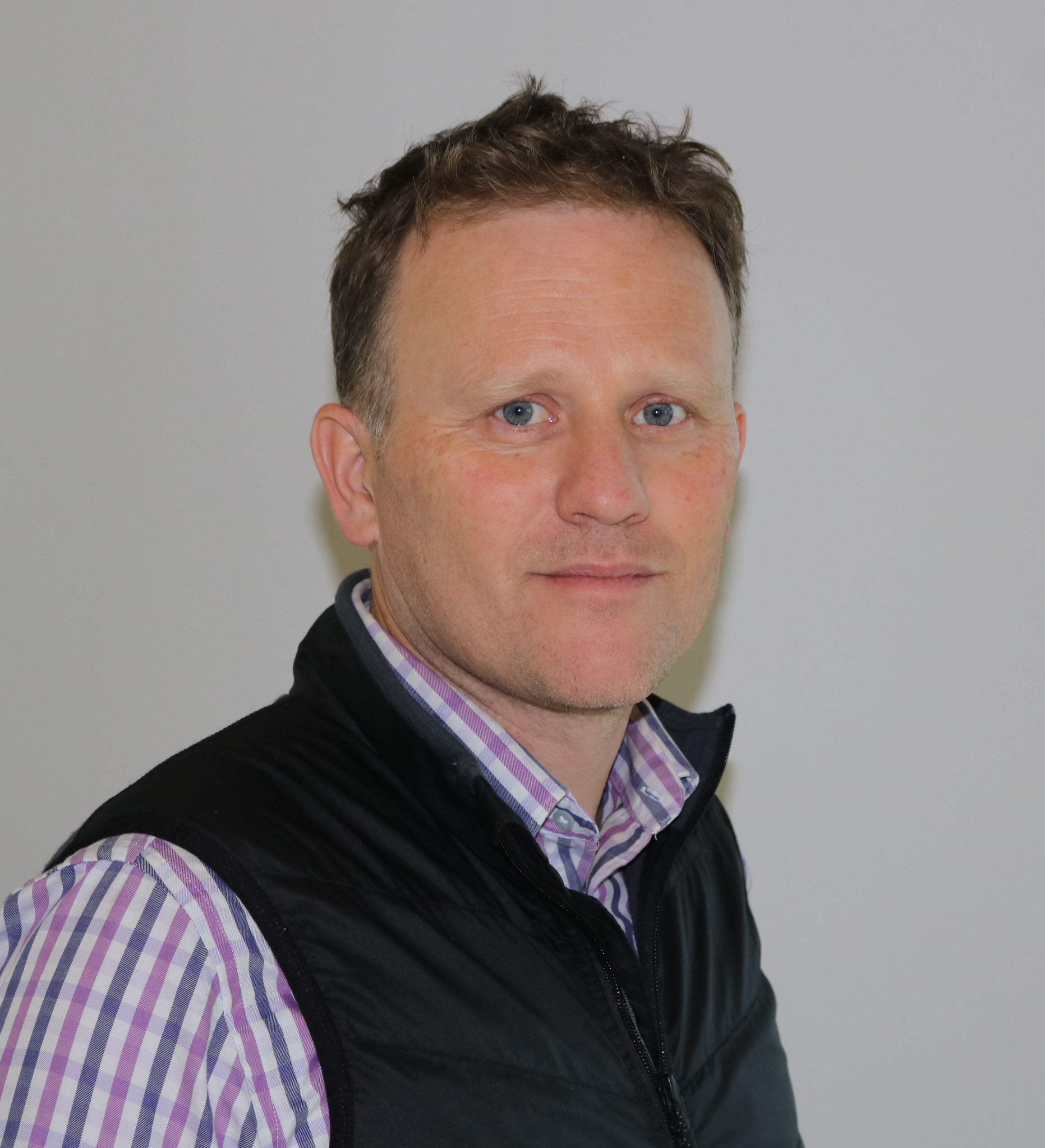 Steve Pawson (chair)
Prof. Andrew Robinson
Dr Leigh Tait
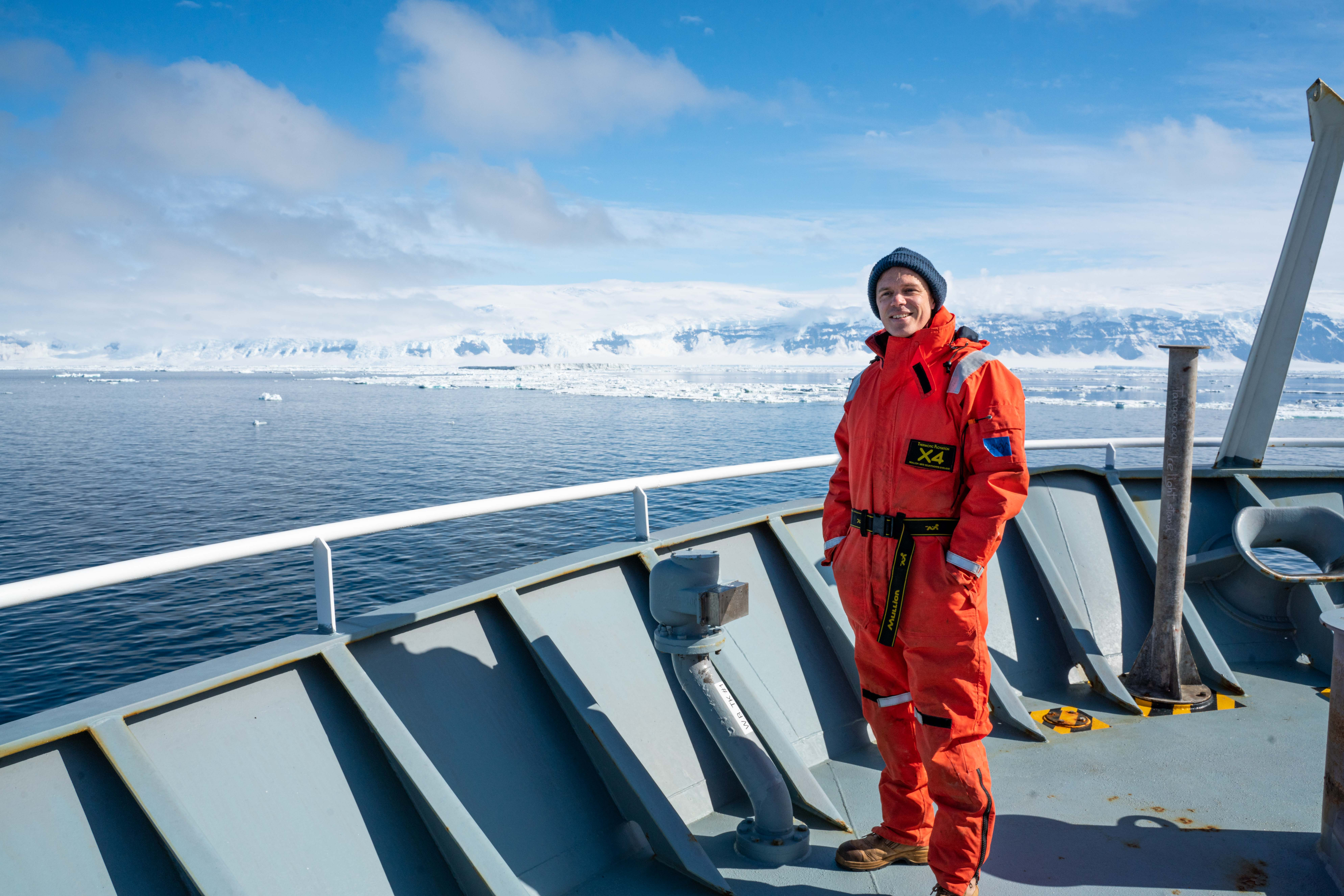 Andrew Robinson
Questions
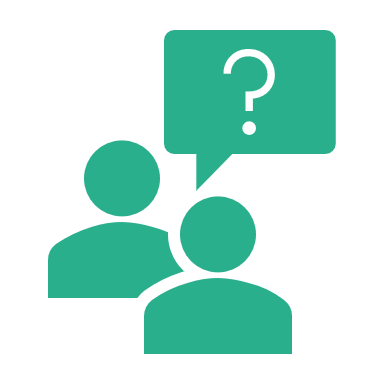 Dr Leigh Tait
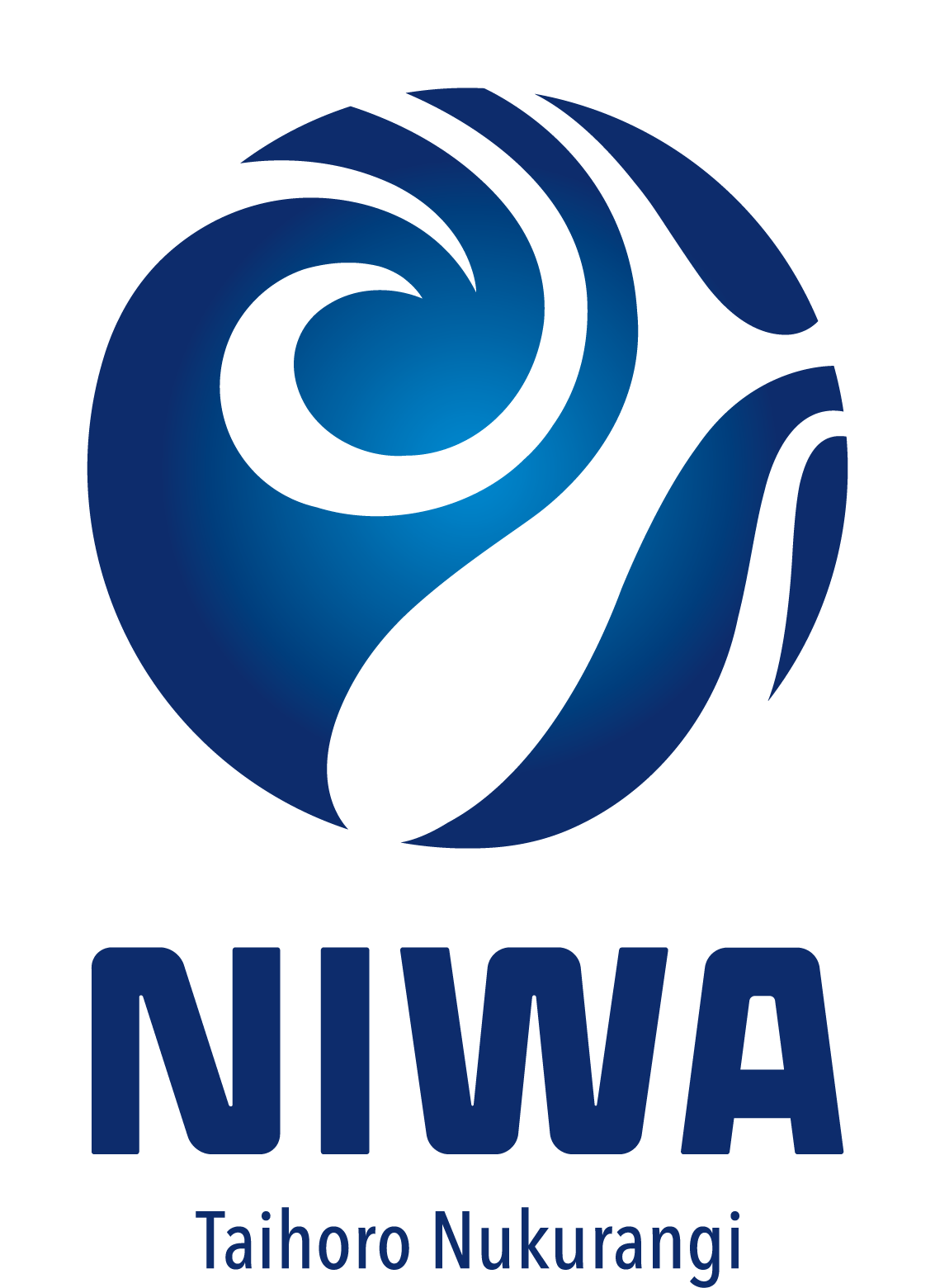 Questions
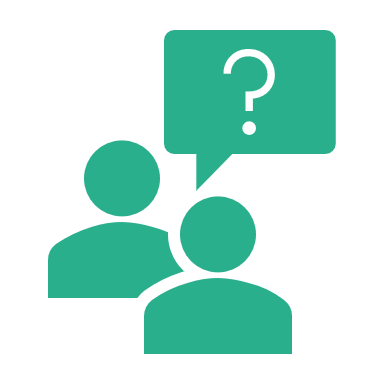 Summary
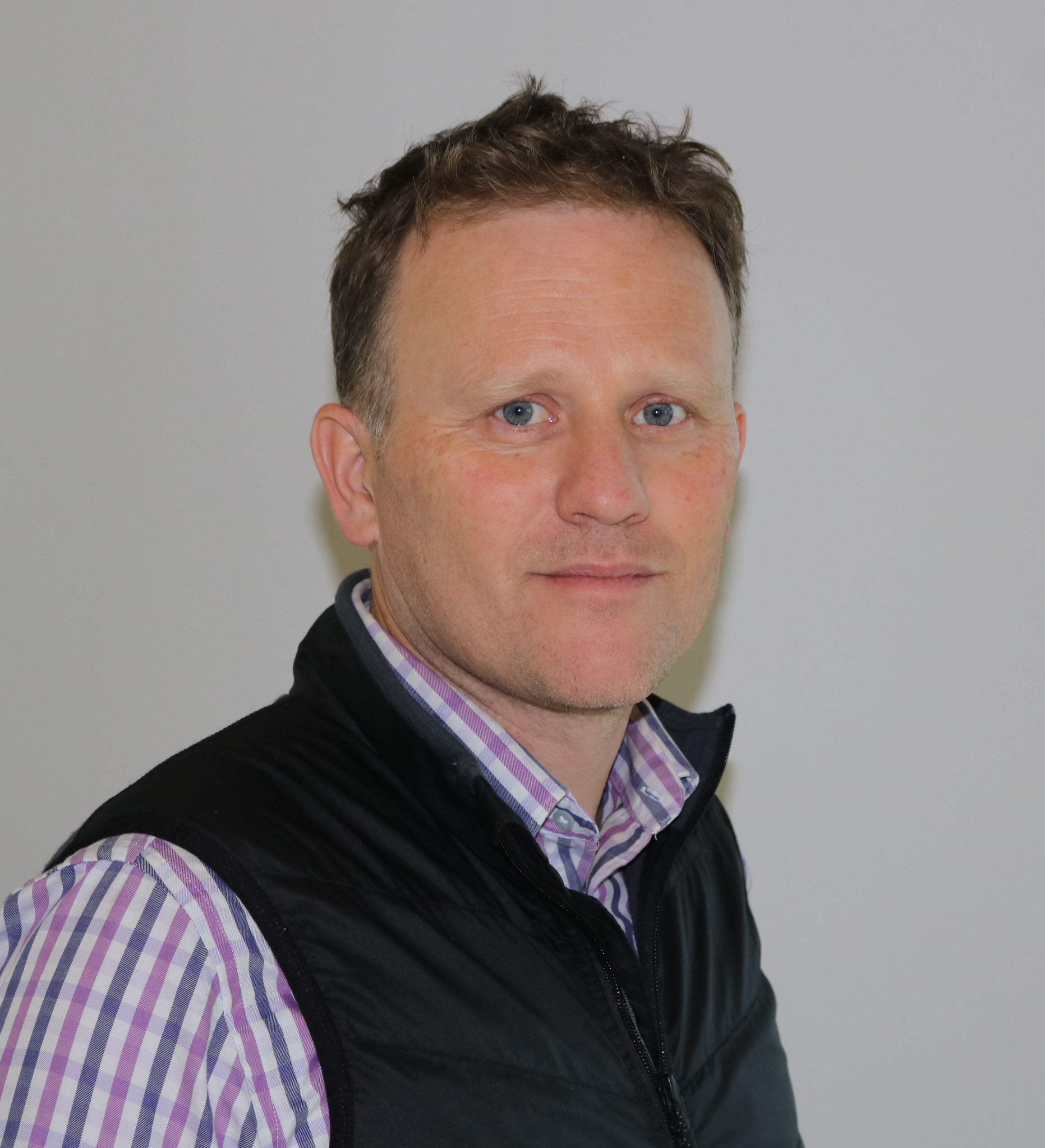 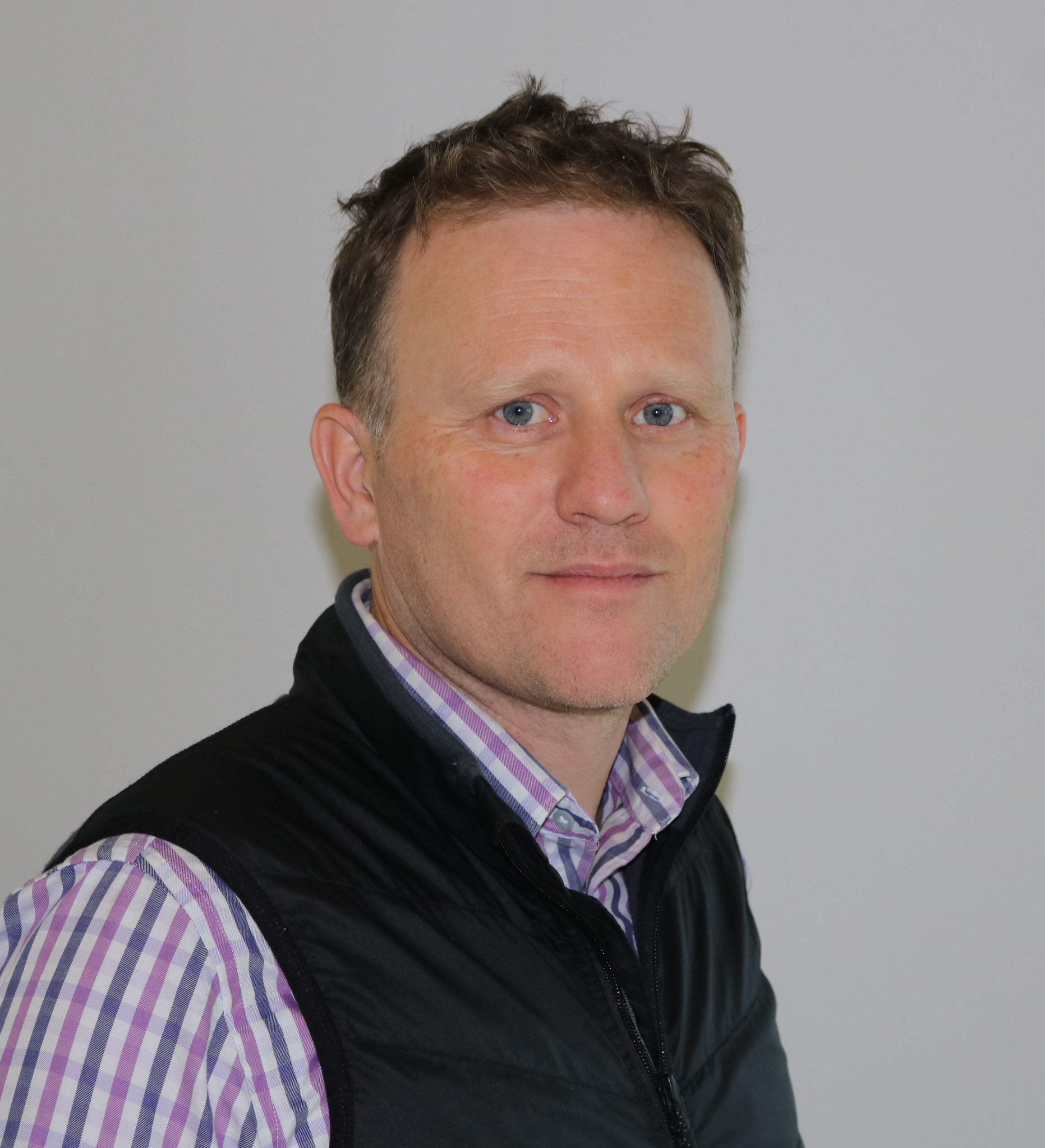